EEEFM Prof.ª Filomena Quitiba  
Piúma/ES, 1º semestre de 2019
DIAGRAMA VÊ: ESTUDANDO PARA O ENEM DE FORMA INVERTIDA
Aluno( s):Thamiris Ceccon  
Série: 3° ano | Turma: M02 | Turno: Matutino. Valor: 3,0 pontos
Professora: Maria Lúcia  -  lucas.perobas@gmail.com
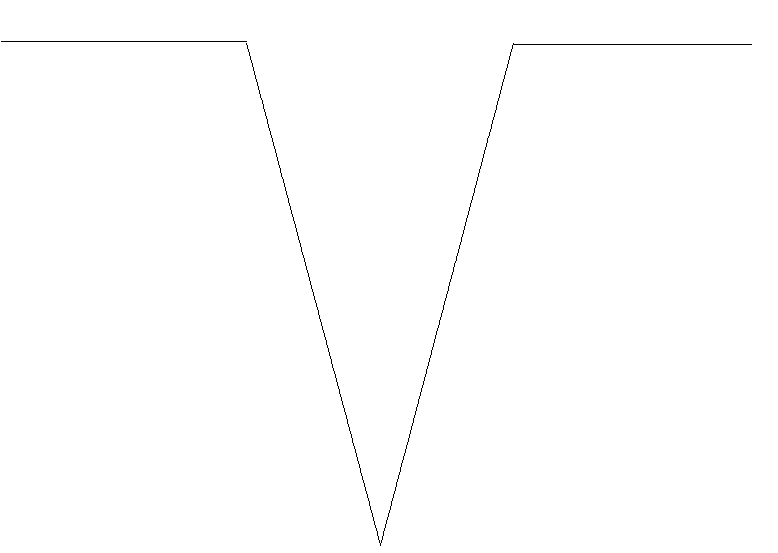 Domínio Conceitual
Domínio Metodológico
Teoria: História contemporânea
Asserções de valor:  
Foi consenso que os desafios são grandes na preparação para o Enem, pois requer dedicação e resiliência.
Princípios/necessidade didática:
Ter conhecimento sobre a crise de 1929, as entreguerras, o Primeiro Governo Vargas e a cafeicultura.
Questão básica
Uma resposta do Estado brasileiro á conjuntura econômica foi?
Asserções de conhecimento:
A letra D está correta. O texto avalia a situação da economia cafeeira em seu período áureo e a posterior depressão do mercado em face da crise internacional e suas repercussões. A alternativa implementada pelo Estado brasileiro diante da conjuntura econômica foi apoiar o desenvolvimento da indústria, que era a melhor solução.
Conceitos:
Com a crise de 1929 a produção que se encontrava em altos níveis teria que continuar crescendo.
A produção máxima só seria alcançada no ponto mais baixo da depressão.
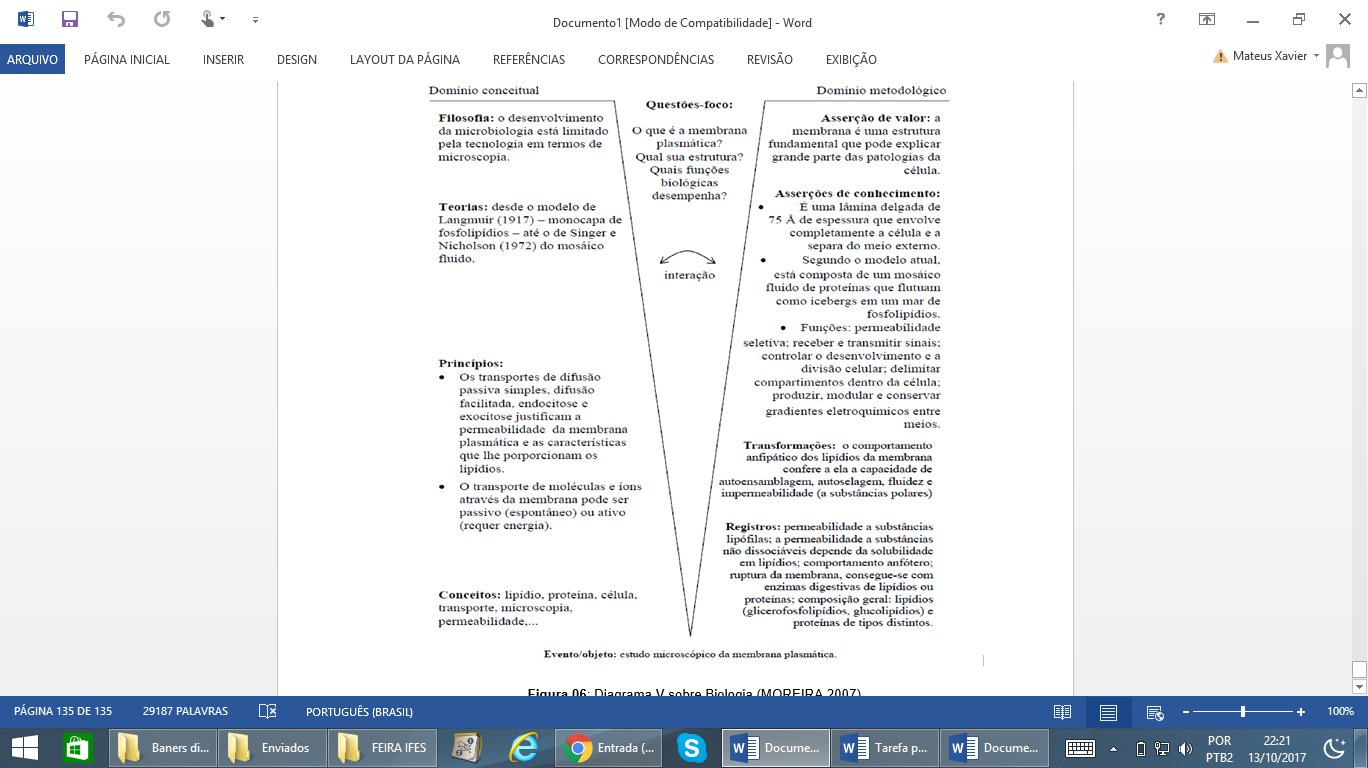 Interpretações: 
a) Errada, na época, o Brasil não era um país atrativo para empresas, estrangeiras devido á escassa infraestrutura e mão de obra desqualificada.
Sentença Descritora: 
Identificar registros de praticas de grupos sociais no tempo e no espaço.
b) Errada, a estrutura fundiária foi mantida com os cafeicultores exercendo importante influencia econômica e politica.
Competências socioemocionais: 
Aprender a conhecer: Raciocínio e Aprender a aprender.
Aprender a fazer: Protagonismo.
Aprender a ser: Construção e Execução do Projeto de Vida.
c) Errada, o  Brasil passava por um problema de superprodução de café, e sua indústria ainda não absorvia grande quantidade de mão de obra, dessa forma, a resposta direta á conjuntura econômica descrita no texto não pode ser a importação de mão de obra estrangeira.
Competências socioemocionais na BNCC: 
a) Valorizar e utilizar os conhecimentos historicamente construídos sobre o mundo físico, social, cultural e digital para entender e explicar a realidade, continuar aprendendo e colaborar para a construção de uma sociedade justa, democrática e inclusiva. 
b) Utilizar tecnologias digitais de comunicação e informação de forma crítica, significativa, reflexiva e ética nas diversas práticas do cotidiano (incluindo as escolares) ao se comunicar, acessar e disseminar informações, produzir conhecimentos e resolver problemas.
d) Correta,
e) Errada, o que ocorreu foi o oposto, a manutenção do financiamento dos grandes produtores, que por sua vez, mantiveram sua grandes produções, apesar da falta de mercado para o produto,devido a crise econômica mundial.
Transformações:
A crise Mundial de 1929
Registros / Dados: Opções:
Uma resposta do Estado brasileiro á conjuntura econômica mencionada foi (a):
a)Atração de empresas estrangeiras.
Competências Cognitivas:
Competência de ÁREA 2 - Compreender as transformações dos espaços geográficos como produto das relações socioeconômicas e culturais de poder..

Habilidade 8 - Analisar a ação dos estados nacionais no que se refere à dinâmica dos fluxos populacionais e no enfrentamento de problemas de ordem econômico-social.
b)Reformulação do sistema fundiário.
c)Incremento da mão de obra imigrante.
d)Desenvolvimento de politica industrial.
e)Financiamento de pequenos agricultores.
Evento 
ENEM: 2014 | Questão: 33, caderno branco| Crise de 1929
Ao deflagrar-se a crise de 1929, a situação da economia cafeeira se apresentava como se segue.
A produção, que se encontrava em altos níveis, teria que seguir crescendo, pois os produtores haviam continuado a expandir as plantações até aquele momento. Com efeito, a produção máxima seria alcançada em 1933, ou seja, no ponto mais baixo da depressão, como reflexo das grandes plantações de 1927-1928. Entretanto, era totalmente impossível obter crédito no exterior para financiar a retenção de novos estoques, pois o mercado internacional de capitais se encontrava em profunda depressão, e o crédito do governo desaparecera com a evaporação das reservas.
[Speaker Notes: Suporte: www.wikifisica.com; https://curriculointerativo.sedu.es.gov.br/  e https://sedudigital.wixsite.com/preenemdigital]